SER-330-3 Introdução ao Geoprocessamento
Março de 2023
Apresentação do Curso
“O combinado não é caro”  - Vamos combinar!

Apresentação pessoal – professores e alunos

Histórico / Objetivo

Como o curso foi pensado

Equipe de professores
Docentes
Dra. Silvana Amaral Kampel
Dr. Marcos Adami
Dr. Antônio Miguel Monteiro
Dr. Júlio D’Alge
Dr. Gilberto Queiroz
Dra. Lúbia Vinhas 
Dr. Eymar Lopes
Dr. Carlos Felgueiras
Dr. Eduardo Camargo
Dra. Isabel Escada
Dr. Pedro Andrade
Dra. Karine Ferreira
Dr. Sérgio Rosim
Dr. Ricardo José de Paula Souza e Guimarães - (IEC/LabGeo)
Dra. Carolina Duque de Moutinho Pinho - UFABC
Dra. Mariana Gianotti – POLI /USP
[Speaker Notes: IEC - Instituto Evandro Chagas - PA]
Ementa
Representações Computacionais do Espaço Geográfico:
O problema da representação computacional do espaço.
Conceitos: Espaço, Escala, Modelo, Dependência Espacial
Tipos de Dados Geográficos.
Estruturas de Dados em SIG.
Arquiteturas de SIG.
Modelagem de Dados em Geoprocessamento.
Integração de Dados Espaciais:
Cartografia para Sistemas de Informação Geográfica.
Interoperabilidade de Dados Geográficos.
Padrões Abertos; Especificações - OGC
Software Aberto em GIS
Sensoriamento Remoto e SIG
Computação em nuvem (BDC)
Ementa
Operações sobre Dados Geográficos:
Modelagem Numérica de Terreno.
Introdução à Geoestatística.
Álgebra de Mapas.
Inferência Geográfica e Suporte à Decisão.
Exemplos de Aplicação:
Sistemas de Monitoramento da Vegetação
Banco de Dados e Trajetórias Espaço-Temporais.
Saúde Pública.
Gestão Municipal.
Estudos Populacionais
Calendário (Segundas e Sextas-feiras)
Link para as aulas virtuais:
https://us02web.zoom.us/j/85156362773?pwd=RTRaSzhyRU9uOFJEd0VJSkRLVjVkZz09
Calendário (Segundas e Sextas-feiras)
Link para as aulas virtuais:
https://us02web.zoom.us/j/85156362773?pwd=RTRaSzhyRU9uOFJEd0VJSkRLVjVkZz09
Calendário (Segundas e Sextas-feiras)
Link para as aulas virtuais:
https://us02web.zoom.us/j/85156362773?pwd=RTRaSzhyRU9uOFJEd0VJSkRLVjVkZz09
Calendário (Segundas e Sextas-feiras)
Link para as aulas virtuais:
https://us02web.zoom.us/j/85156362773?pwd=RTRaSzhyRU9uOFJEd0VJSkRLVjVkZz09
Acompanhamento do Curso - WIKI
Acessar a wiki do curso: 
		http://wiki.dpi.inpe.br/doku.php?id=ser300
Explorar as páginas
Fazer LOGIN: 
		USER: ser300-2023 
		Passwd: alunos2023 
 Em Alunos:
http://wiki.dpi.inpe.br/doku.php?id=ser300:alunos2022-ser300

    Editar seu perfil – para próxima aula!
Acompanhamento do Curso - WIKI
AVALIAÇÃO 
Atividades semanais
Questões pertinentes à aula e ao trabalho prático.  Cada professor dará uma “tarefa” individual 
Prazo: 1 semana para entrega.

2) Trabalho Prático – monografia e apresentação
Desenvolver um exercício com dados reais, utilizando técnicas de geoprocessamento para estudar
algum aspecto/detalhe relacionado ao tema de sua pesquisa;
Discutir com o orientador o trabalho;
Pode ser no formato de artigo ou monografia INPE;
Prazo: última semana de aula
Avaliação
http://wiki.dpi.inpe.br/doku.php?id=ser300:avaliacao-ser300
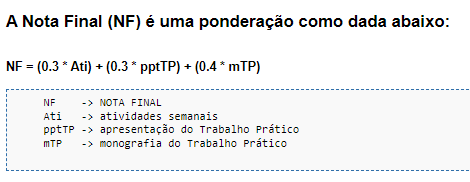